Il DADA all’IC CARLO LEVI
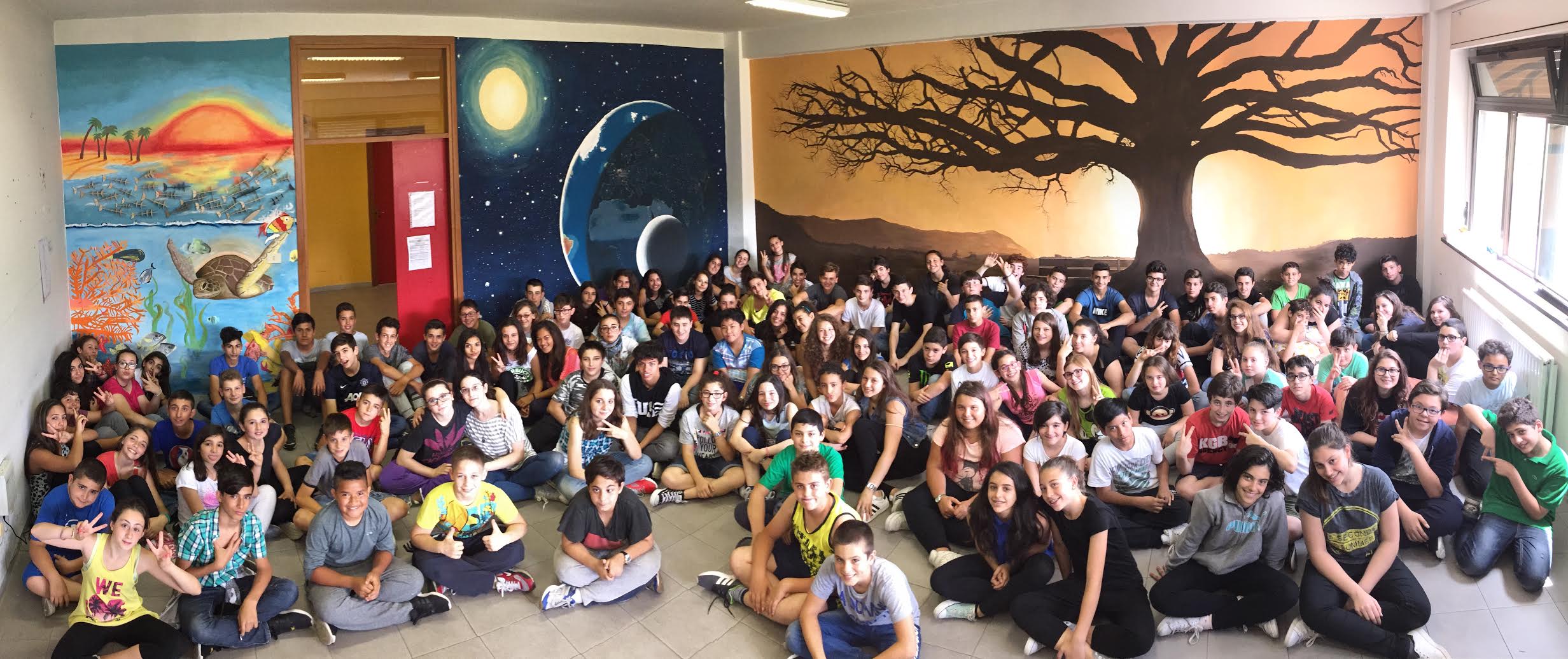 La nostra storia
Dal 2015 abbiamo adottato il DADA
L’accoglienza è stata entusiasta sia da parte dei ragazzi che dei genitori i quali hanno partecipato attivamente
Armadietti
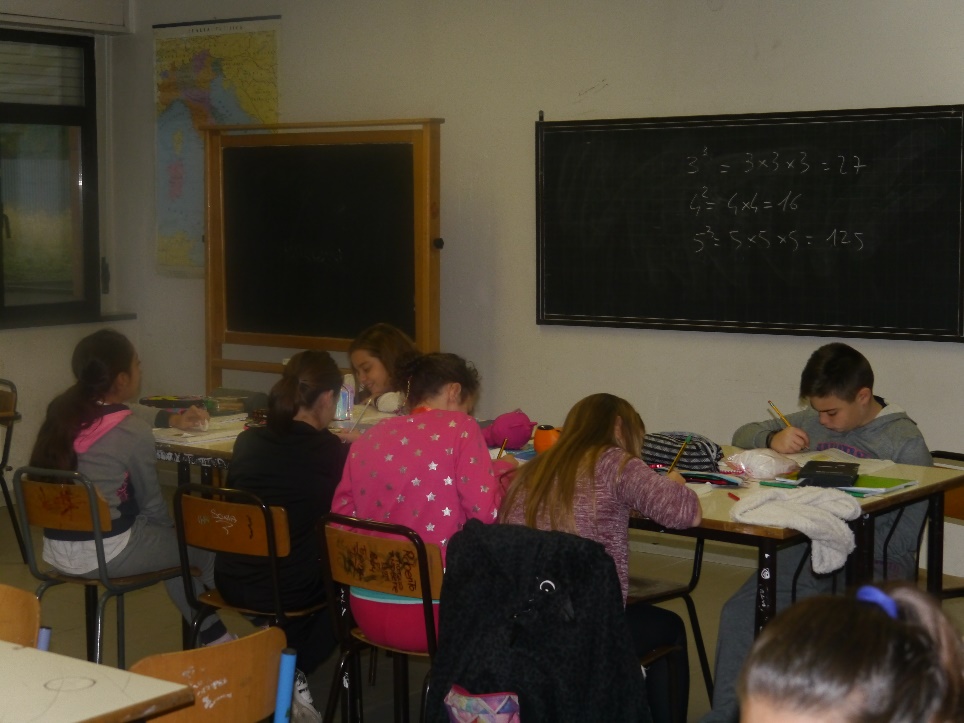 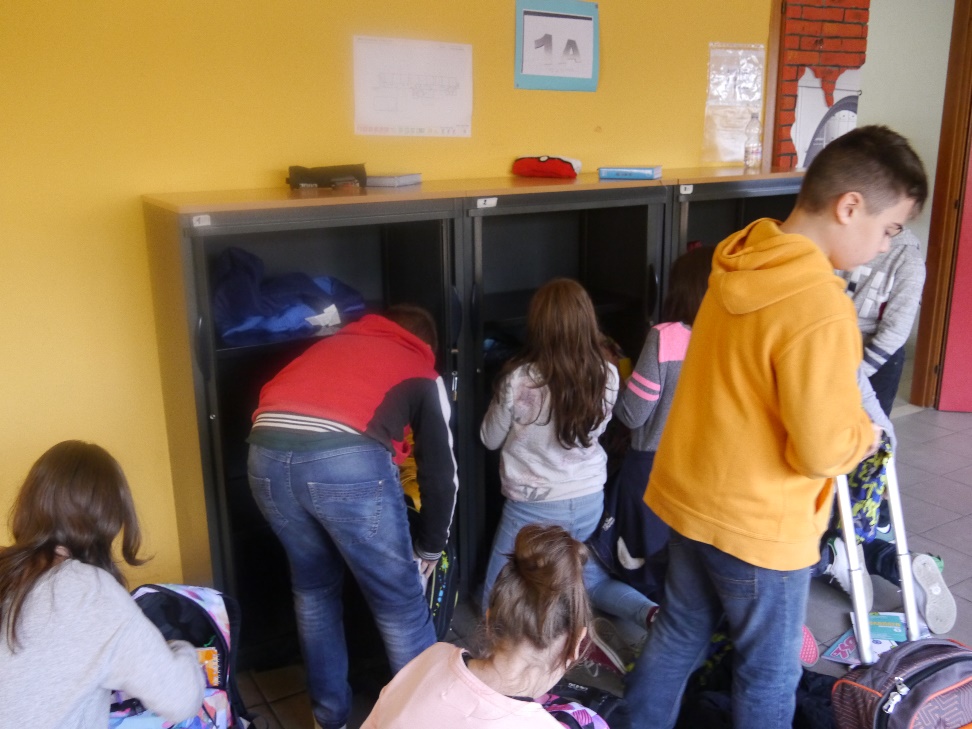 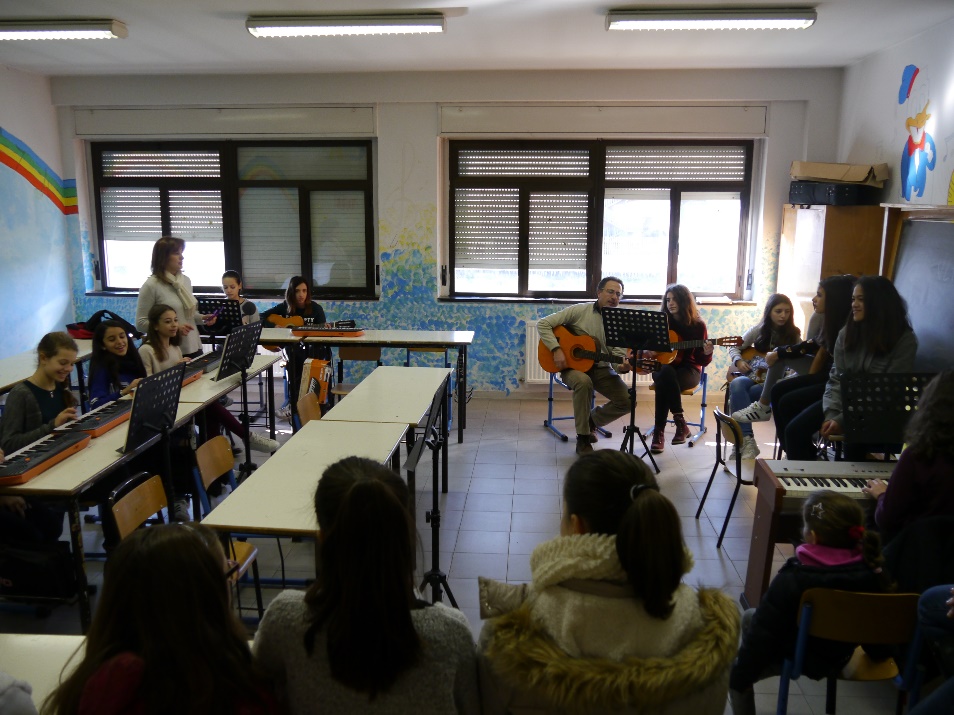 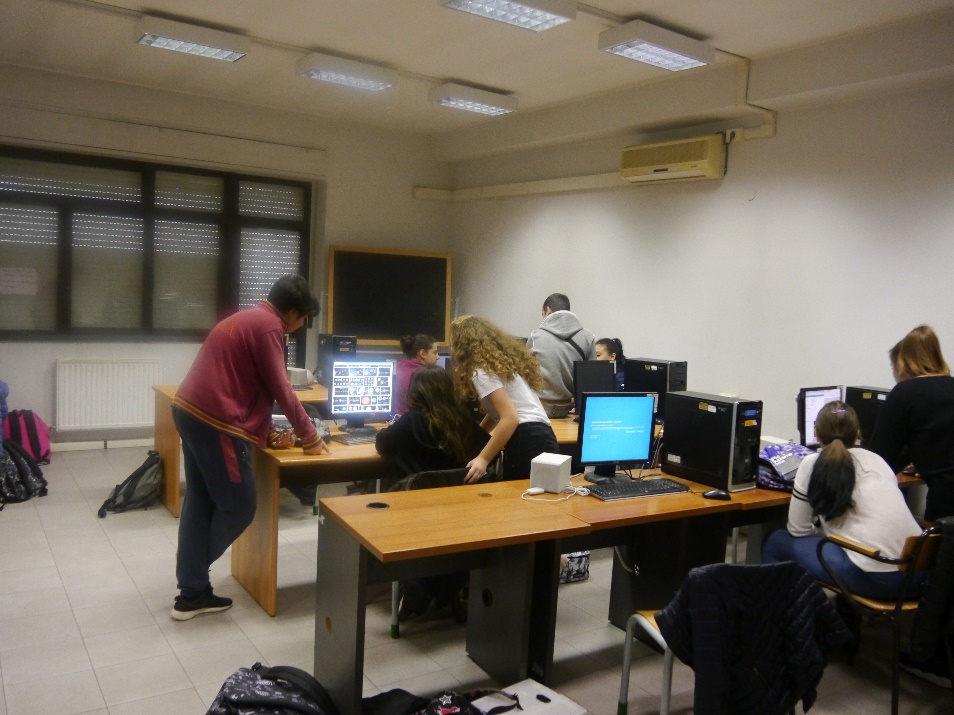 Laboratorio musicale
Laboratorio informatico
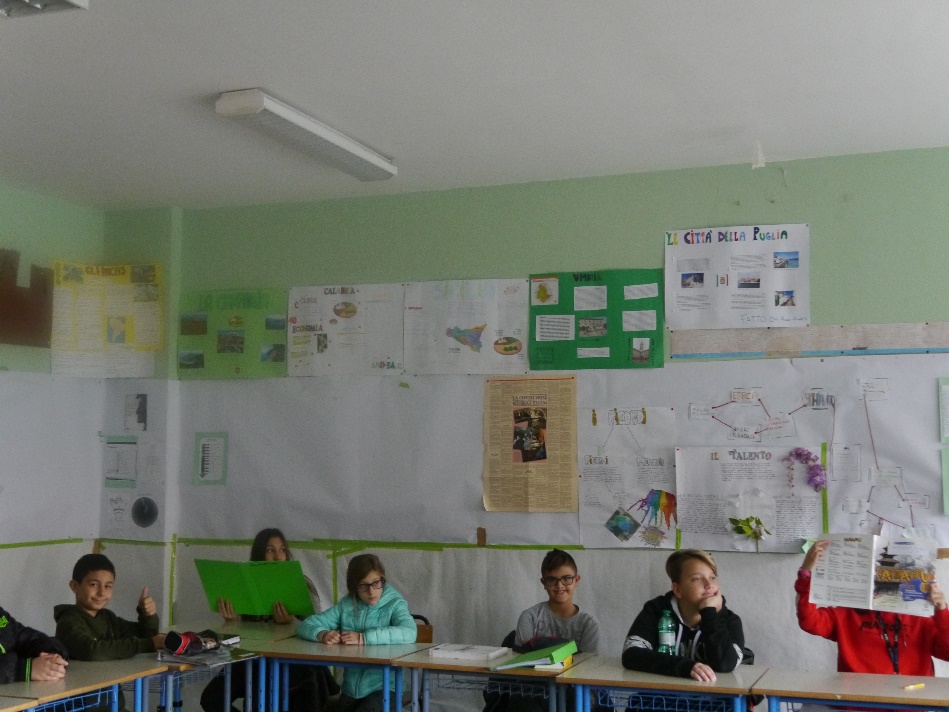 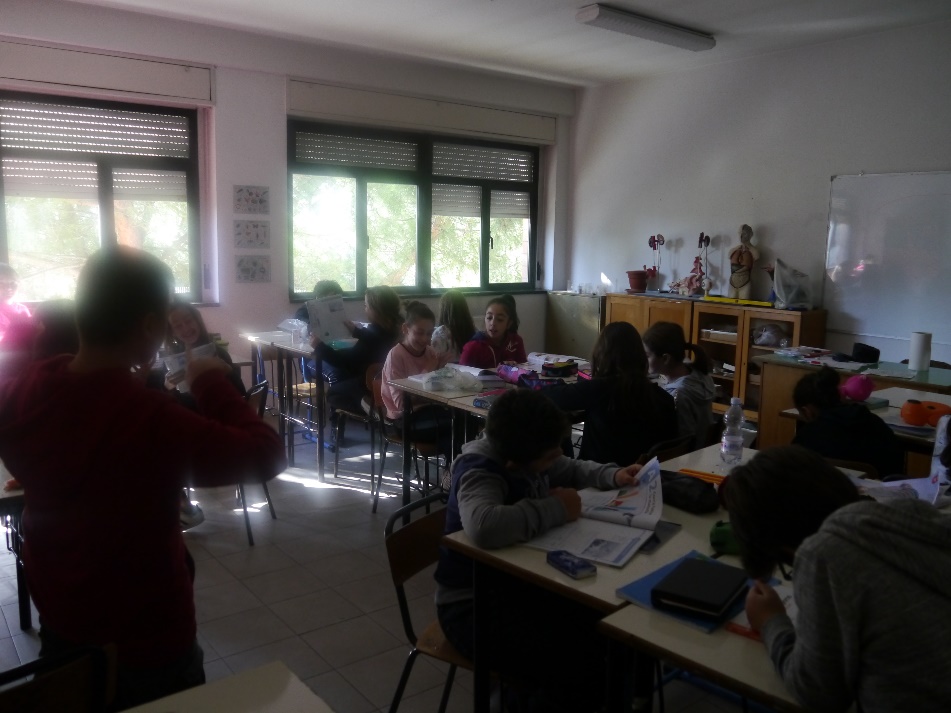 Lettere
Laboratorio scientifico
Ambienti
Piano
4       © 2005  Nokia 	V1-Filename.ppt / 





 / Initials
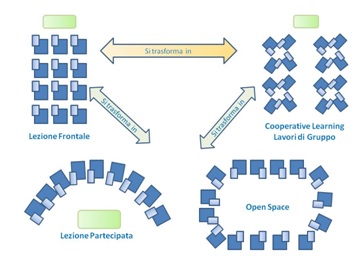 Vantaggi
Svantaggi
Ogni professore gestisce l’aula come preferisce, anche nell’arco di tempi lunghi (libri e materiale)

I ragazzi si sfogano col movimento ed aumentano il senso di responsabilità

Maggiori possibilità di progetti interdisciplinari

Maggiori possibilità di inclusione

Possibilità di valutare meglio le competenze
Pochi incontri fra professori

Maggior lavoro per gli ATA

Problemi con gli armadietti
Autoformazione
Stiamo facendo bene?
Dubbi e perplessità
Inserimento nuovi colleghi
Come aumentare e diversificare le attività laboratoriali
Differenza fra materie: facilità in scienze difficoltà in matematica
Strategie di apprendimento cooperativo
Cartina geografica

Lezione frontale ?
Grazie